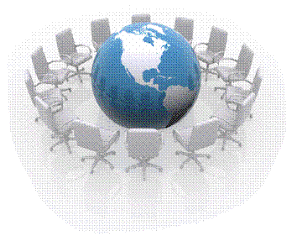 Інформаційно-комунікаційні  технології та Інтернет ресурси як засоби розширення інформаційного простору на уроках англійської мови
Мажара Світлана Миколаївна,
викладач англійської мови
ДНЗ «ЦПОІТПД» м.Києва
Актуальність 
Новітні інформаційні технології в освіті;
Нові форми і методи викладання;
Новий підхід до процесу навчання;
Міжнародне і міжнаціональне спілкування; 
Модернізація освітньої галузі; 
Інтерактивні методи та засоби навчання;
Розширення інформаційного простору;
Сучасні інформаційні технології.
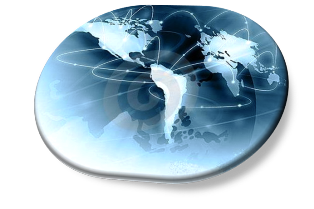 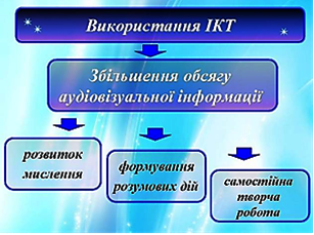 Можливості використання
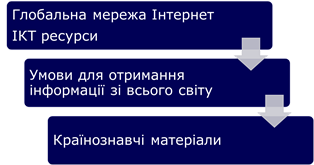 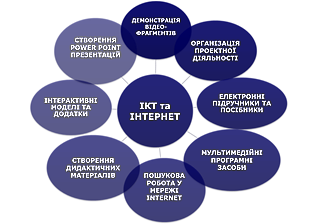 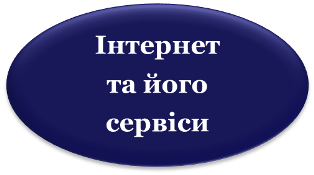 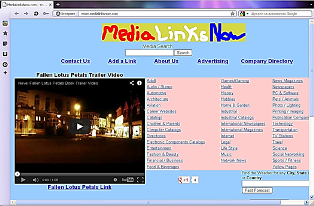 освітні Інтернет-сайти
довідкові каталоги та пошукові системи;  
електронні бібліотеки;
електронна пошта (e-mail);
публікація власної інформації та розміщення її на Web-сервері;
доступ до інформаційних ресурсів;
спілкування в мережі;
дистанційне навчання;
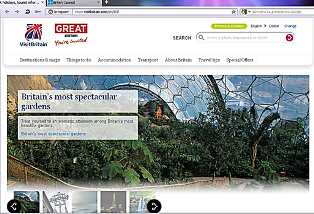 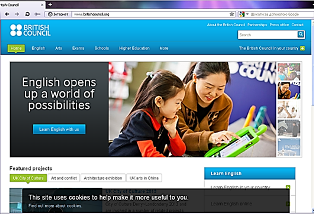 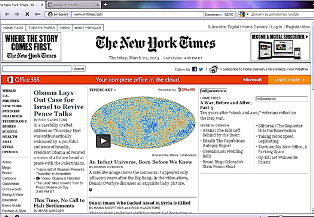 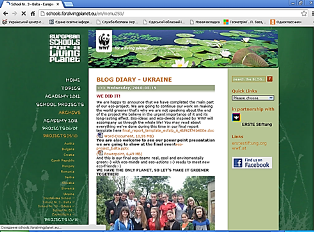 Інтернет – інформаційне середовище
Інтернет - це технології створення і підтримки різних інформаційних ресурсів в  комп'ютерній  мережі  
- сайтів,
- блогів,
- форумів,
- чатів,
- електронних бібліотек,   
- енциклопедій.
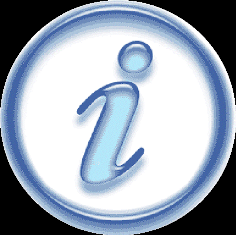 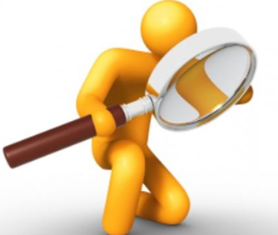 Використання Інтернету
1. Оновлення традиційних планів уроків з країнознавства аутентичними матеріалами з Інтернету. 
2. Персональні і колективні поурочні плани. Інтегровані уроки, авторські розробки, інноваційні ідеї
    3. Вивчення досвіду і адаптація наявних в Мережі методичних посібників.
4. Використання інтерактивних додатків для активізації пізнавального інтересу про країни, мови яких вивчаються.

5. Створення власних Інтернет – ресурсів (сайтів, блогів, сторінок, тестів, презентацій).
Інтернет у проектній діяльності
Формування комунікативної компетентності
Створення мовного середовища
Робота з автентичними матеріалами
Формування соціокультурної компетентності
Інтенсивне спілкування з носіями мови
Можливість отримання необхідної інформації
Створення власних Power Pointпрезентацій
Презентація – опорний конспект.
 Стислий, зрозумілий і простий  текст.  
 Матеріал відповідає принципам науковості, доступності, наочності.
  Матеріал, який потребує обов’язкового засвоєння, необхідно виділити яскравіше, оригінальніше.
 Важливий матеріал необхідно надавати учням   декілька разів у різній формі.
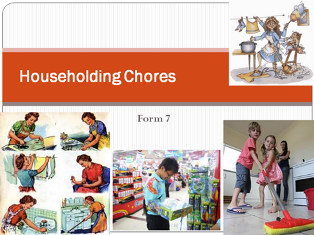 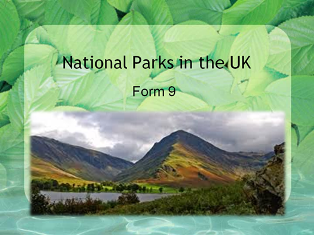 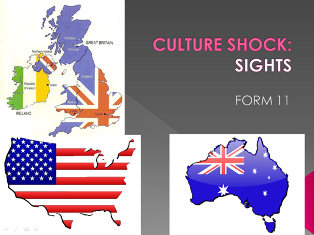 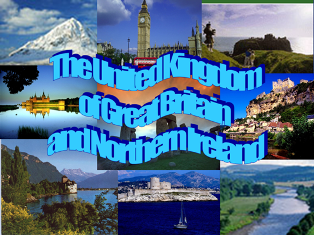 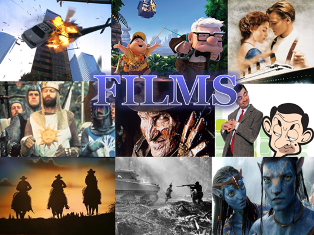 Банк електронних презентацій країнознавчого характеру
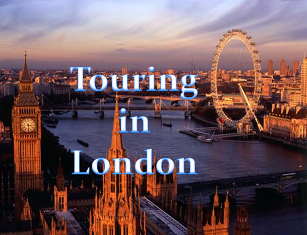 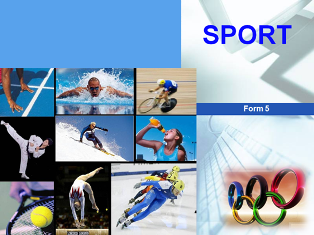 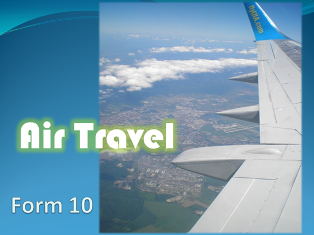 ВИКОРИСТАННЯ ВІДЕОМАТЕРІАЛІВ
Покращує кінцеві результати;
 Підтримувати увагу тривалий час;
 Забезпечує створення оптимального   
    психологічного клімату;
 Урізноманітнює види діяльності учнів.
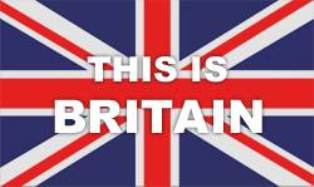 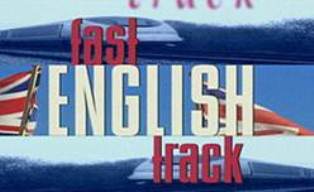 Країнознавчі сайти
Сайт «Віртуальна реальність» http://www.flash.net/~cssmith1/vr.html - це збірка лінгвістичних та нелінгвістичних автентичних матеріалів, які вносять істинну культуру країни, мова якої вивчається.
Cайт City Net http://www.city.net
Сайт WILD-e http://www.wild-e.org
Музеї Великобританії http://www.museums.co.uk 
     на сайті розміщено інформацію про поштові адреси і сайти музеїв            
     Великобританії (більше 500 назв). Зручний пошук за алфавітом,   
     ключовим словом, регіоном.
Британський музей(Лондон) http://www.britishmuseum.org/default.aspx 
     Унікальний онлайн - сервіс - компас Британського музею -    
     допоможе розібратися у всьому різноманітті представлених   
     експонатів. На сайті два "компаси" - загальний і для дітей.  
     Використовуючи їх, можна переглянути фотографії експонатів у  
     звичному і збільшеному розмірі.
http://countrystudying.narod.ru – сайт про викладання країнознавства. Сайт з матеріалами країнознавчого характеру, які  використовуються в роботі, вони доступні для вільного скачування. Їх також можна редагувати та змінювати.
ПЕРЕВАГИ ІКТ ТА ІНТЕРНЕТ-РЕСУРСІВ
Індивідуалізація навчання;
  Здійснення контролю;
  Діагностика помилок і оцінка результатів навчальної діяльності;
  Самоконтроль і самокорекція;
  Інтенсифікація самостійної роботи учнів; 
  Урізноманітнення форм проектної та дослідницької діяльності;
  Підвищення мотивації та пізнавальної активності учнів;
  Позитивна динаміка росту успішності;
  Якісно новий рівень формування соціокультурної та комунікативної компетенції через застосування автентичних матеріалів;
 Підготовка учасників освітнього процесу до життєдіяльності в умовах інформаційного суспільства.
Використання ІКТ дозволяє
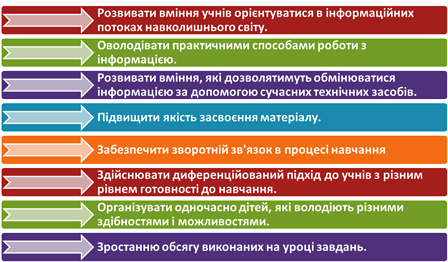